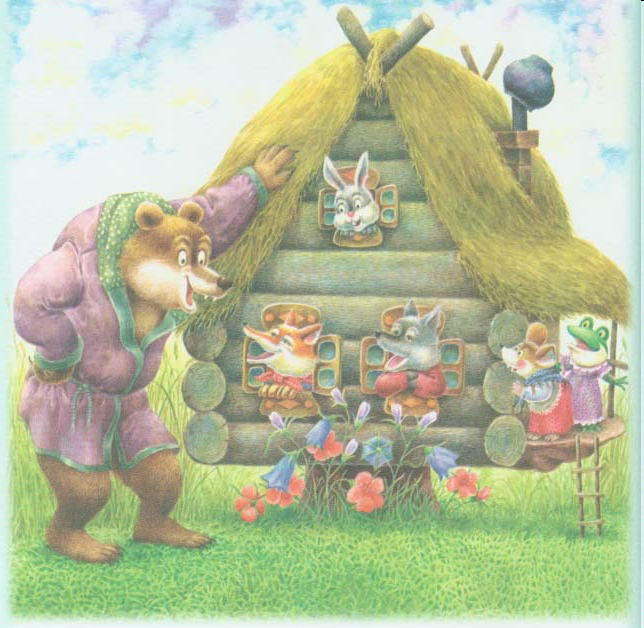 «Теремок»
Жанр
народная
Сказка – несказка
Литературная сказка
Сказка роман
Сказка небылица
Местожительство персонажей
Землянка
                  Дворец
Теремок    
                    Замок 
герои сказки жили в
Теремке
Кто лишний?
Мышка-норушка
Зайчик-побегайчик
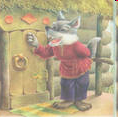 Волчок-серый бочок
Лисичка-сестричка
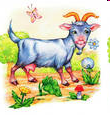 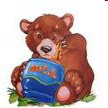 Медведь косолапый
Лягушка-квакушка
Как жили?
По одному                   
 Вместе 
Весело       
Ругаясь 


Что делали?

Выгоняли друг друга

Пугали друг друга

Пускали друг друга
Как жили герои сказки «Теремок»?
Герои сказки «Теремок»             пускали друг друга     и жили вместе и весело
Чем заканчивается сказка?
Медведь ломает теремок и все убегают в лес
                                                         Медведь    ломает    теремок    и    все    вместе    строят    новый    
                                                                              Медведь съедает всех жильцов
Жить 
дружно
Помогать 
друг другу
Чему  
учит 
сказка
Обижать 
других
«Теремок»
Жанр
Сказка вымысел
Сказка – несказка
Авторская сказка
Сказка роман
Сказка небылица
Местожительство персонажей
домик
                  ямка
дупло    
                    берлога 
герои сказки жили в
дупле
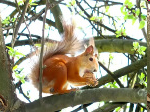 Дятел пёстрый 
 нос вострый
Белка по веткам 
скакалка
Сыч  попадёшь ему 
в когти – не хнычь
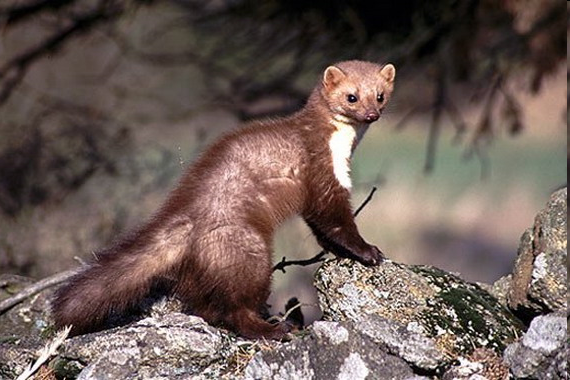 Кто лишний?
Куница всех малых 
зверей убийца
Пчелиный рой
друг за дружку горой
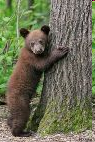 Медведь 
мишка
вашему
дому 
крышка
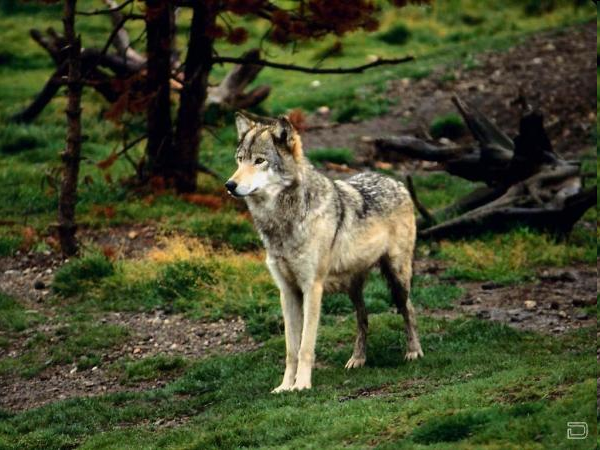 Скворец первый 
в роще певец
Как жили?
вместе                   
 по одному 



Что делали?

Выгоняли друг друга

Пугали друг друга

Пускали друг друга
Чем заканчивается сказка?
Медведь делает дупло
                                                         Медведь    ломает    дупло и остаётся без дома    
                                                                              Медведь   ломает  дупло   и  строит новый дом
Жить 
дружно
Не пугать 
других
Чему  
учит 
сказка
Обижать 
слабых